Σοφία Πουλιδάκη, Στέλεχος ΙΚΥ/ Εθνική Μονάδα Συντονισμού του Προγράμματος  ERASMUS +
 Τομέας Σχολικής Εκπαίδευσης
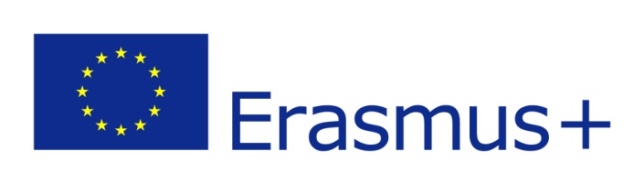 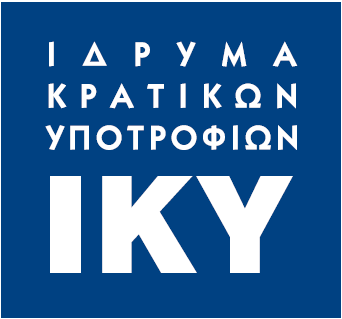 ΚΑ1-Μαθησιακή Κινητικότητα Προσωπικού Σχολικής Εκπαίδευσης Τεχνική Ημερίδα Τομέας Σχολικής Εκπαίδευσης«Συμβατικές υποχρεώσεις στο πλαίσιο των σχεδίων κινητικότητας σχολικής εκπαίδευσης» Αθήνα, 05/10/2015
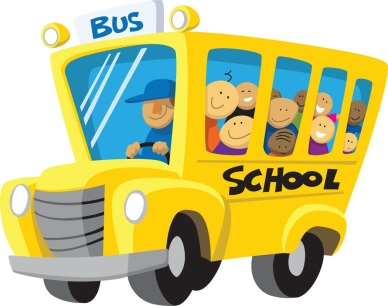 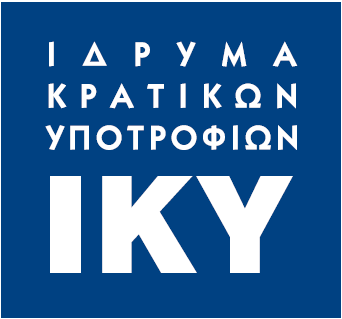 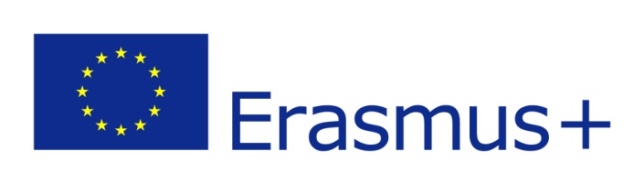 Σύμβαση επιχορήγησης και ειδικοί όροι
Δύο συμβαλλόμενα μέρη
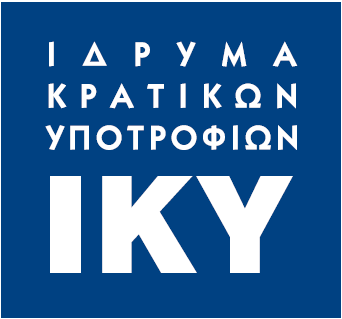 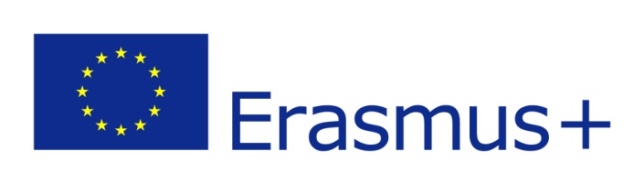 Σύμβαση επιχορήγησης και ειδικοί όροι
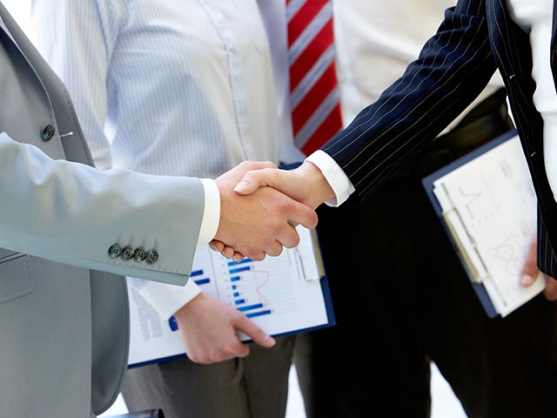 Εθνική Μονάδα Συντονισμού/ΙΚΥ
Δικαιούχος (σχολείο ή συντονιστής κοινοπραξίας)
&
Η σύμβαση τίθεται σε ισχύ την ημερομηνία υπογραφής και από το τελευταίο εκ των δυο συμβαλλόμενων μερών.
Η σύμβαση καθορίζει τη διάρκεια του σχεδίου, το ανώτατο ποσό επιχορήγησης και το ποσό της προχρηματοδότησης.
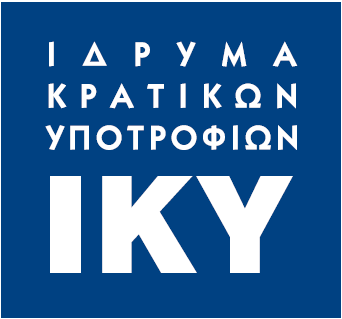 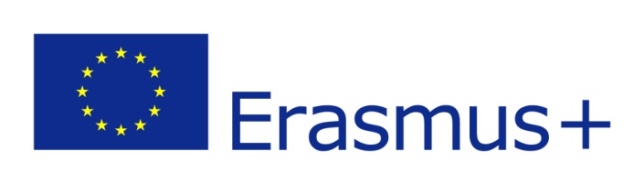 Σύμβαση επιχορήγησης και ειδικοί όροι
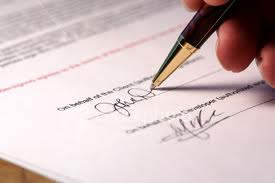 Στη σύμβαση καθορίζονται:
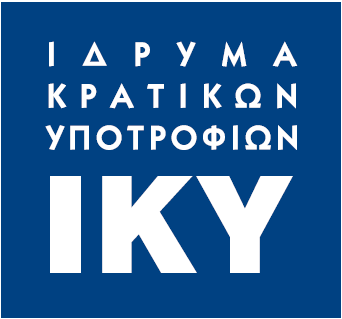 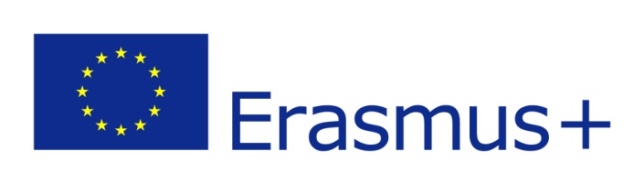 Σύμβαση επιχορήγησης και ειδικοί όροι
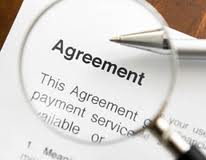 Πρώτη καταβολή προχρηματοδότησης:  Εντός 30 ημερολογιακών ημερών από τη θέση σε ισχύ της Σύμβασης,  η Εθνική Μονάδα  Συντονισμού θα καταβάλλει στο δικαιούχο προχρηματοδότηση που ισούται με το 80% του ανώτατου συνολικού ποσού της επιχορήγησης
Καταβολή υπολοίπου επιχορήγησης: Εντός 60 ημερολογιακών ημερών από τη λήψη των εγγράφων της τελικής έκθεσης
Περιλαμβάνει:
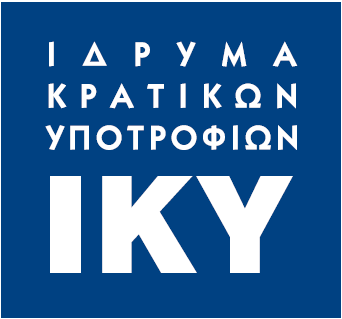 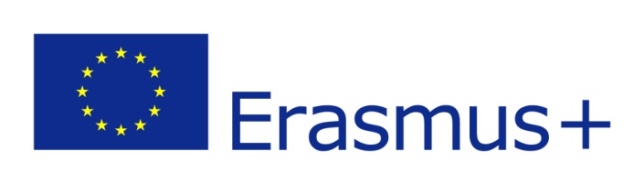 Σύμβαση επιχορήγησης και ειδικοί όροι
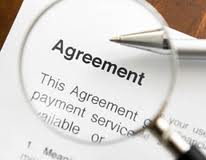 Γενικούς Όρους
Ειδικούς Όρους
Παραρτήματα
Ειδικότερα η σύμβαση περιλαμβάνει:
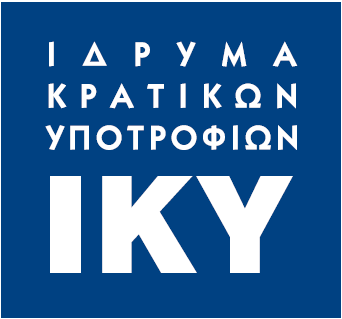 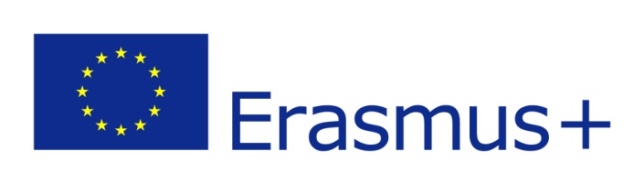 Μέρος Ι: Ειδικοί όροι
Σύμβαση επιχορήγησης και ειδικοί όροι
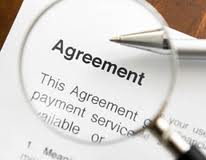 Μέρος ΙΙ: Γενικοί όροι
Παράρτημα I Περιγραφή του Σχεδίου – Αίτηση Επιχορήγησης
Παράρτημα II Εγκεκριμένος Προϋπολογισμός
Παράρτημα III Χρηματοοικονομικοί και Συμβατικοί Κανόνες
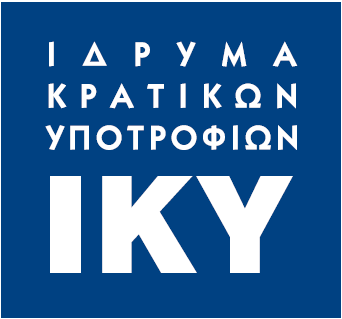 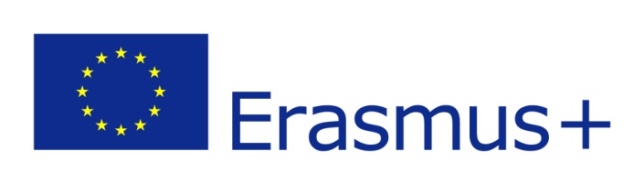 Παράρτημα ΙV
Ειδικότερα η σύμβαση περιλαμβάνει:
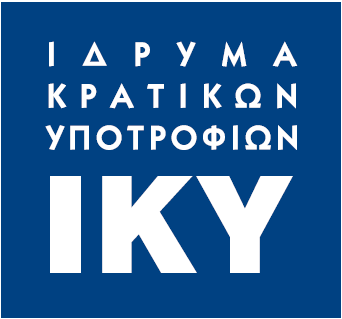 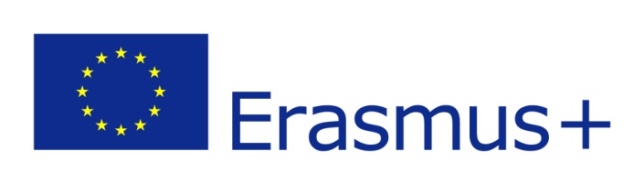 Σύμβαση επιχορήγησης και ειδικοί όροι
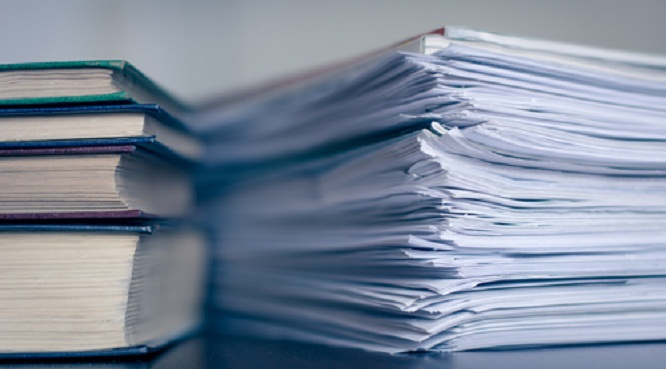 Παράρτημα IV Σύμβαση Επιχορήγησης ERASMUS+ Προσωπικού Ιδρυμάτων Σχολικής Εκπαίδευσης για Διδασκαλία και Επιμόρφωση
Είναι η σύμβαση που συμπληρώνεται και υπογράφεται μεταξύ του
δικαιούχου φορέα και του κάθε συμμετέχοντα για κάθε εγκεκριμένη κινητικότητα και οπωσδήποτε πριν την πραγματοποίησή της. Καθορίζεται η διάρκεια και οι ακριβείς ημερομηνίες της κινητικότητας του συμμετέχοντα καθώς και το ύψος της επιχορήγησης που λαμβάνει ο συμμετέχων από το δικαιούχο φορέα
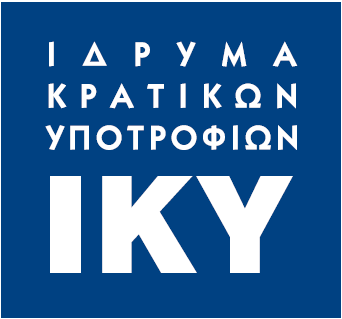 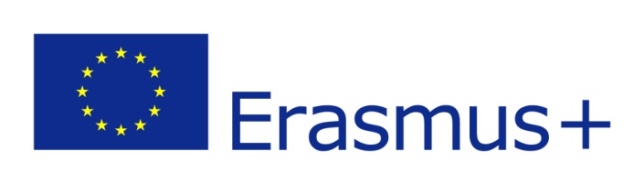 Σύμβαση επιχορήγησης και ειδικοί όροι
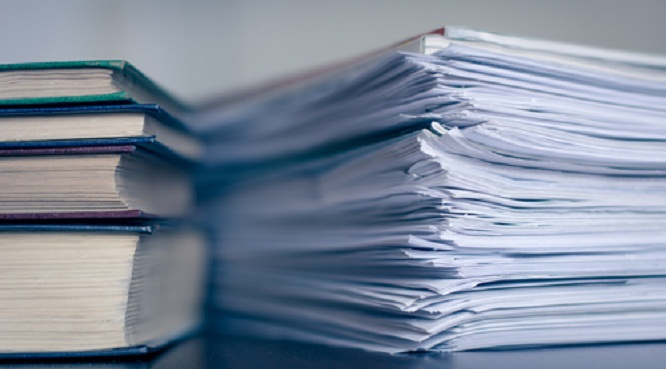 Παράρτημα IV Σύμβαση Επιχορήγησης ERASMUS+ Προσωπικού Ιδρυμάτων Σχολικής Εκπαίδευσης για Διδασκαλία και Επιμόρφωση
Ο δικαιούχος φορέας είτε μεταφέρει την επιχορήγηση που προβλέπεται για τις δαπάνες ταξιδίου ή ατομικών δαπανών ή διδάκτρων  στους συμμετέχοντες  ή  διαθέτει απευθείας την επιχορήγηση. Η προχρηματοδότηση θα αντιπροσωπεύει το 80%  των  ανωτέρω ποσών. Η εκκαθάριση της επιχορήγησης πραγματοποιείται  μέσα  σε διάστημα 45 ημερών  από την υποβολή της Τελικής Έκθεσης του συμμετέχοντα
Ειδικότερα η σύμβαση περιλαμβάνει:
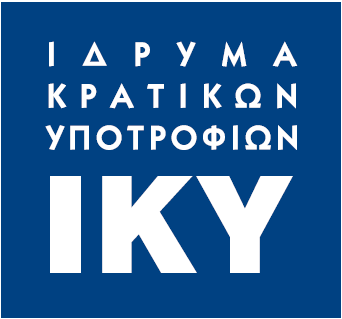 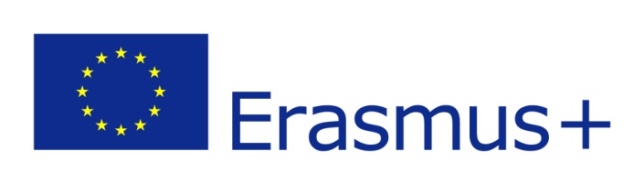 Σύμβαση επιχορήγησης και ειδικοί όροι
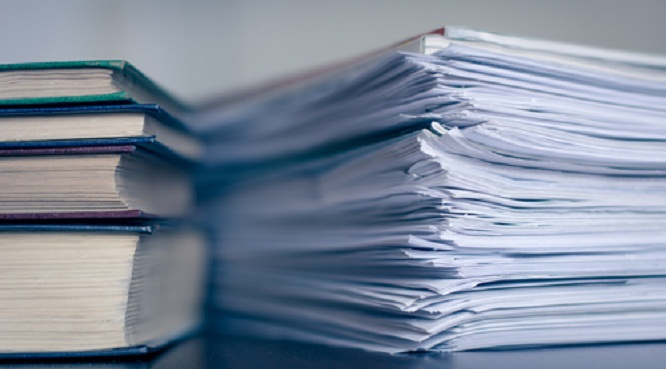 Παράρτημα IV i Mobility  Agreement  for  School  Staff ( Συμφωνία Κινητικότητας ERASMUS+ Προσωπικού Σχολικής  Εκπαίδευσης)
)
Το έγγραφο περιλαμβάνει λεπτομέρειες του προγράμματος της κινητικότητας, συμπληρώνεται και υπογράφεται από τον συμμετέχοντα, τον οργανισμό αποστολής και τον οργανισμό υποδοχής για κάθε εγκεκριμένη κινητικότητα και οπωσδήποτε πριν την πραγματοποίησή της.
Ειδικότερα η σύμβαση περιλαμβάνει:
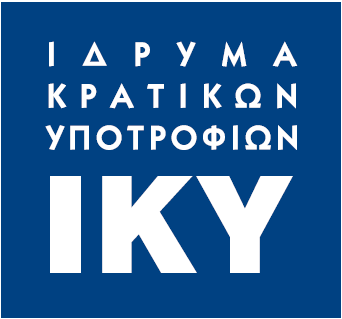 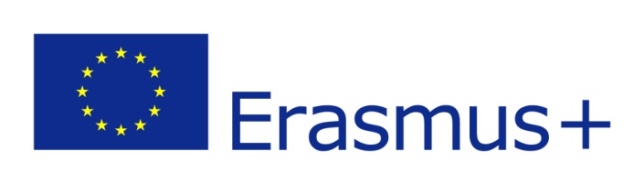 Σύμβαση επιχορήγησης και ειδικοί όροι
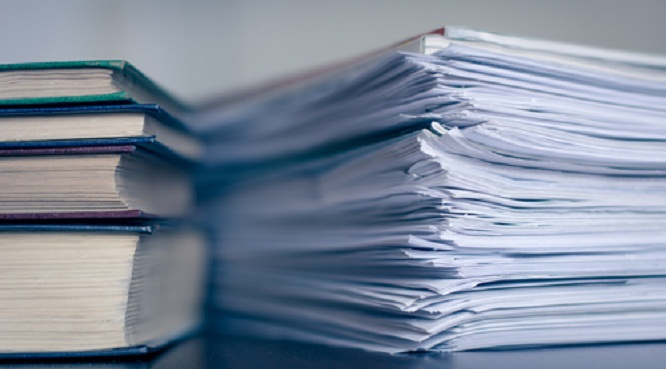 Παράρτημα IV ii Erasmus+ Quality Commitment for School Education (Δέσμευση Ποιότητας για την Κινητικότητα του Προσωπικού της Σχολικής Εκπαίδευσης)
Το έγγραφο ορίζει τις υποχρεώσεις του συμμετέχοντα, του φορέα αποστολής και του φορέα υποδοχής ώστε να διασφαλιστεί η ποιότητα της κινητικότητας, συμπληρώνεται και υπογράφεται από τον συμμετέχοντα, τον οργανισμό αποστολής και τον οργανισμό υποδοχής για κάθε εγκεκριμένη κινητικότητα και οπωσδήποτε πριν την πραγματοποίησή της.
Ειδικότερα η σύμβαση περιλαμβάνει:
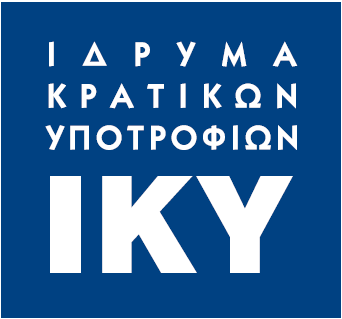 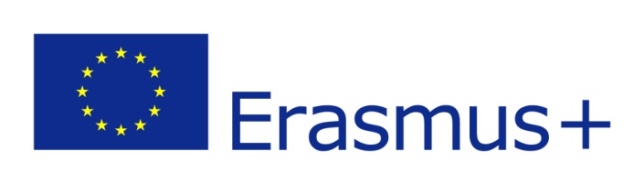 Σύμβαση επιχορήγησης και ειδικοί όροι
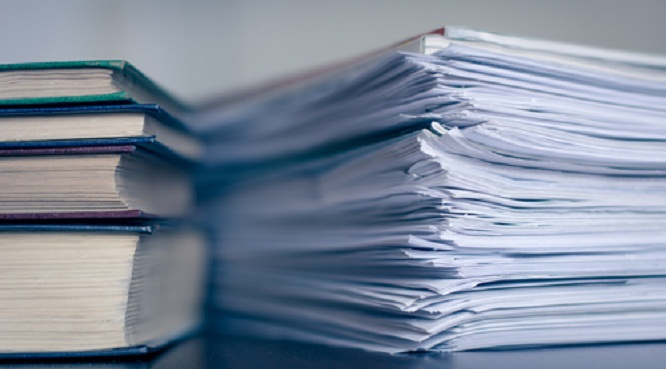 Διευκρινίζεται ότι τα Παραρτήματα VI.i.  Mobility Agreement for School Staff και VI.i.  Erasmus+ Quality Commitment for School Education συμπληρώνονται από τους συμμετέχοντες με τη βοήθεια του σχολείου αποστολής και του οργανισμού υποδοχής σε περίπτωση που η κινητικότητα αφορά σε ανάθεση καθηκόντων διδασκαλίας ή επιτόπια παρακολούθηση εργασίας
Ειδικότερα η σύμβαση περιλαμβάνει:
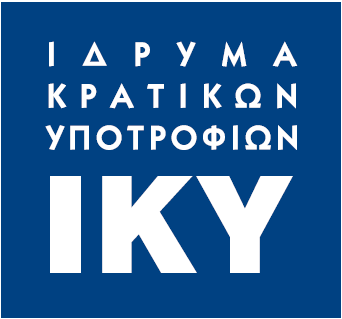 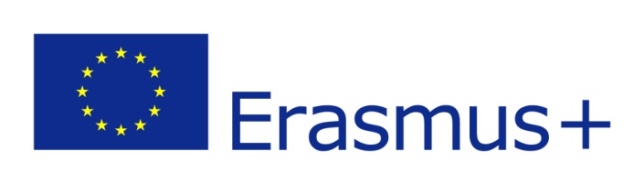 Σύμβαση επιχορήγησης και ειδικοί όροι
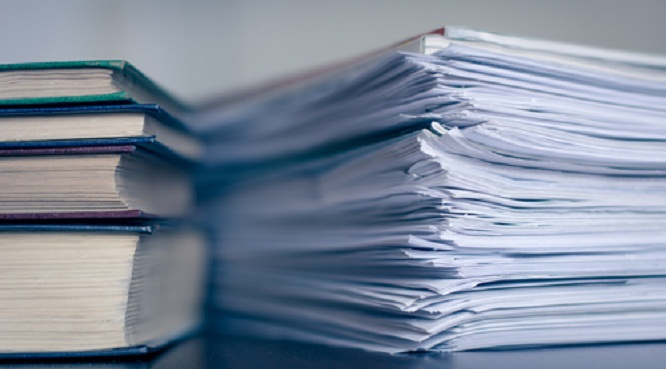 Παράρτημα IV iii

Γενικοί Όροι
Οι διατάξεις των Ειδικών Όρων υπερισχύουν έναντι των διατάξεων των Γενικών Όρων.
Οι διατάξεις των Ειδικών και των Γενικών Όρων υπερισχύουν έναντι των διατάξεων των Παραρτημάτων.
Οι διατάξεις του Παραρτήματος III υπερισχύουν έναντι των διατάξεων των λοιπών Παραρτημάτων.
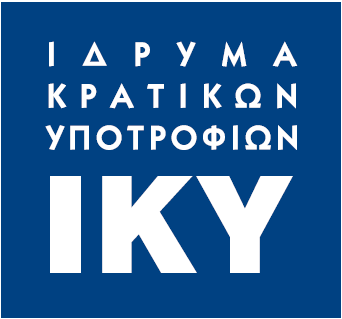 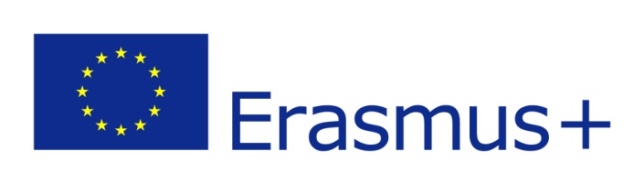 Σύμβαση επιχορήγησης και ειδικοί όροι
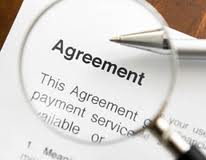 Οι διατάξεις του Παραρτήματος II υπερισχύουν έναντι των διατάξεων του Παραρτήματος I.
Ειδικοί όροι, γενικοί όροι και παραρτήματα αποτελούν αναπόσπαστα μέρη της Σύμβασης.
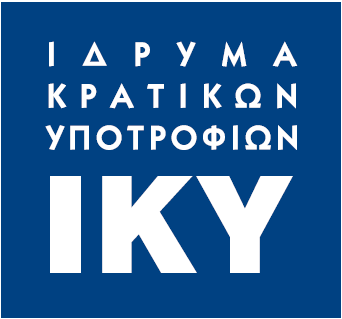 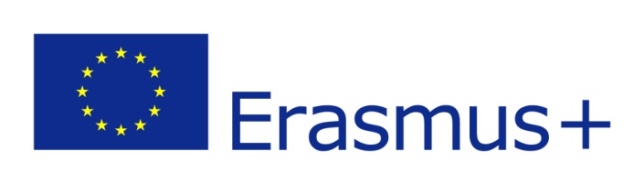 Σύμβαση επιχορήγησης και ειδικοί όροι
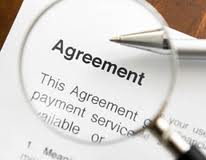 Ισχύς των όρων
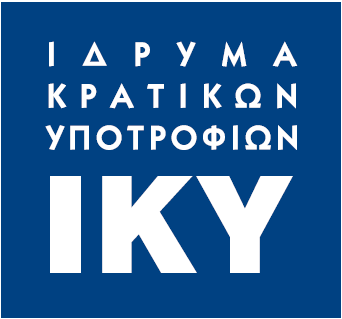 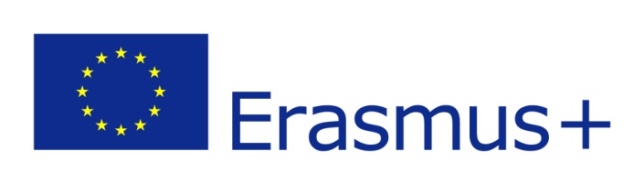 Σύμβαση επιχορήγησης και ειδικοί όροι
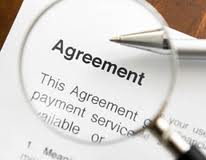 Ειδικοί Όροι
Γενικοί Όροι
Παραρτήματα
>
>
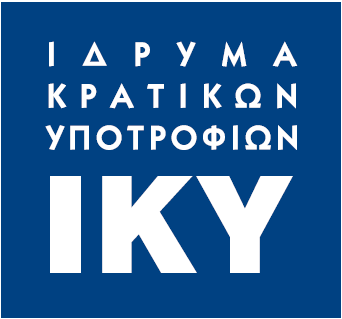 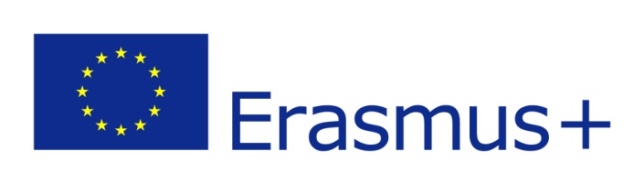 Ενημερώνει για οποιαδήποτε μεταβολή στη νομική, οικονομική, τεχνική, οργανωτική ή ιδιοκτησιακή κατάστασή του, καθώς και για οποιαδήποτε αλλαγή της επωνυμίας, της διεύθυνσής του ή του νόμιμου εκπροσώπου του.
Υποχρεώσεις δικαιούχου φορέα
Η εκτέλεση του Σχεδίου σύμφωνα με τους όρους και τις προϋποθέσεις της Σύμβασης καθώς και η τήρηση των νομικών υποχρεώσεων που αυτή εμπεριέχει.
1
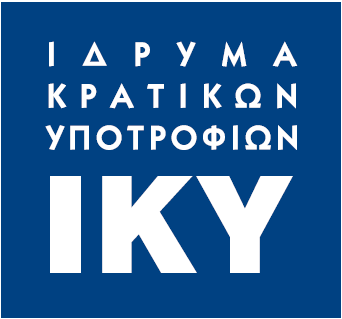 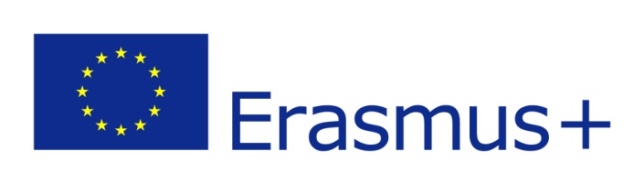 Υποχρεώσεις δικαιούχου φορέα
Επισημαίνεται ότι σε περίπτωση αλλαγής χώρας προορισμού ή διάρκειας κινητικότητας ή αριθμού συμμετεχόντων ο δικαιούχος φορέας ενημερώνει εκ των προτέρων την Εθνική Μονάδα  Συντονισμού για τις αλλαγές στο σχέδιο κινητικότητας 
Η ενημέρωση θα πρέπει να συνοδεύεται από: 1) Αποδεικτικό από το οποίο προκύπτει η ακύρωση της αρχικά προγραμματισμένης επιμόρφωσης 2) Έντυπο προεγγραφής στη νέα επιμόρφωση 3) Αναμορφωμένο προϋπολογισμό όπου θα αναφέρονται τα νέα ποσά ανά κατηγορία δαπάνης
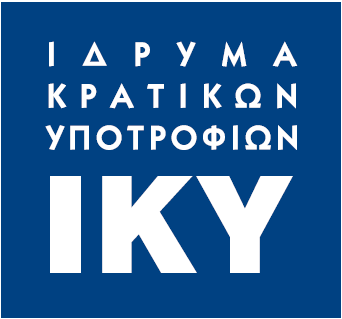 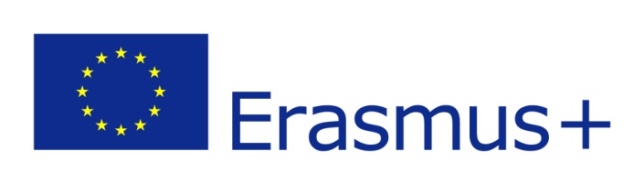 Υποχρεώσεις δικαιούχου φορέα
2
Η υποβολή της Τελικής Έκθεσης
Η φύλαξη όλων των παραστατικών / αποδεικτικών στοιχείων που προβλέπει η σύμβαση για την αιτιολόγηση της χρηματοδότησης για πέντε (5) έτη μετά την ολοκλήρωση του σχεδίου και την καταβολή του υπολοίπου της επιχορήγησης ή την απαίτηση επιστροφής μέρους ή του συνόλου της επιχορήγησης.
3
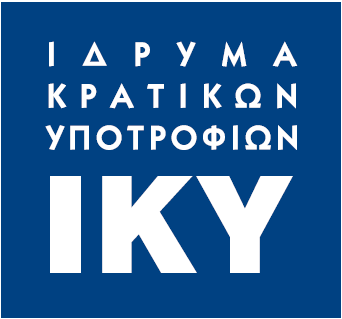 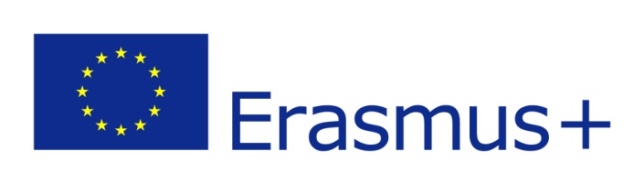 Επιλογή συμμετεχόντων

Πρέπει να  τεκμηριώνεται με πρακτικό του συλλόγου  διδασκόντων το οποίο αποστέλλεται στην Εθνική Μονάδα Συντονισμού σε ικανό χρονικό διάστημα πριν την πραγματοποίηση της κινητικότητας  και πριν ο δικαιούχος προβεί σε δαπάνες.
Υποχρεώσεις δικαιούχου φορέα
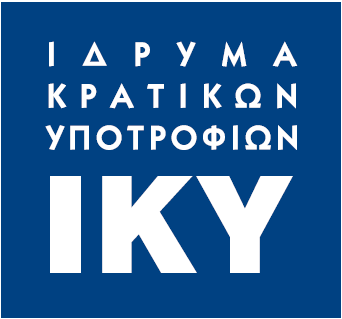 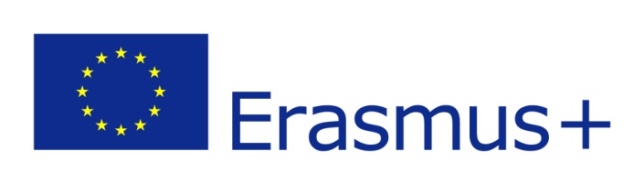 Υποχρεώσεις συμμετεχόντων
Κατά το τέλος της περιόδου κινητικότητας στο εξωτερικό, όλα τα μέλη του προσωπικού που συμμετείχαν σε δραστηριότητα κινητικότητας πρέπει να συμπληρώνουν και να υποβάλλουν στο εργαλείο κινητικότητας την Τελική Έκθεση Συμμετέχοντα. 
  Απαραίτητη προϋπόθεση – Καταχώρηση κινητικότητας στο Mobility Tool
  Αποστέλλεται αίτημα για την υποβολή της Τελικής Έκθεσης      Συμμετέχοντα μόλις ολοκληρωθεί η κινητικότητα
  Ο συμμετέχων οφείλει να υποβάλει την Έκθεση μέσα σε διάστημα 30 ημερολογιακών ημερών από τη λήψη του αιτήματος
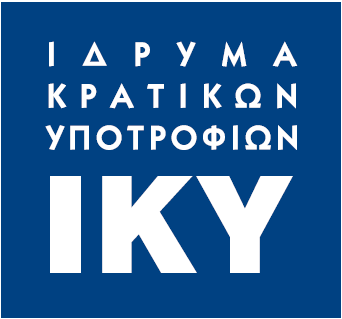 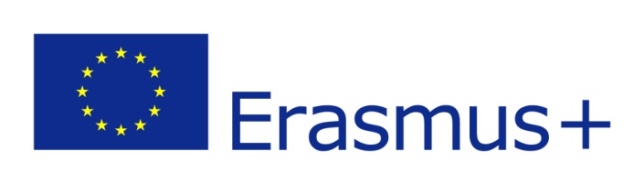 Τελική έκθεση
Η τελική έκθεση θεωρείται ότι συνιστά αίτημα του δικαιούχου για καταβολή του υπολοίπου ποσού της επιχορήγησης.
Εντός 60 ημερολογιακών ημερών από την ημερομηνία ολοκλήρωσης του Σχεδίου, ο δικαιούχος συντάσσει στο Εργαλείο Κινητικότητας Τελική Έκθεση αναφορικά με την εκτέλεση του Σχεδίου. Στην Έκθεση αυτή παρέχονται όλες οι απαραίτητες πληροφορίες για την τεκμηρίωση του αιτούμενου ποσού βάσει χρηματοδοτικής συνεισφοράς ανά μοναδιαίο κόστος δαπάνης.
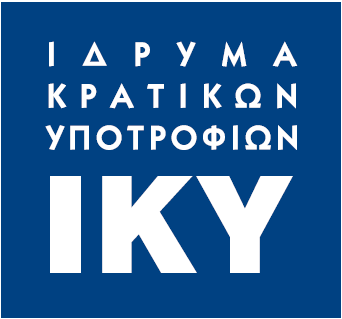 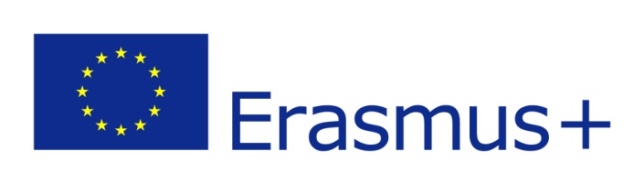 Τελική έκθεση
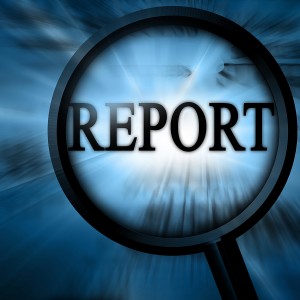 Ο δικαιούχος βεβαιώνει:
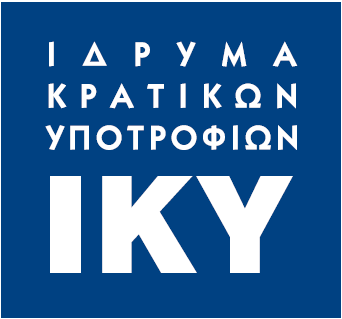 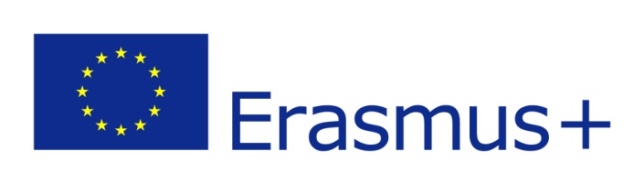 Ότι οι πληροφορίες είναι πλήρεις, αξιόπιστες και αληθείς.
Ότι οι πραγματοποιηθείσες δαπάνες θεωρούνται επιλέξιμες βάσει της σύμβασης.
Τελική έκθεση
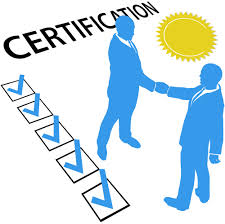 &
Το αίτημα καταβολής του υπολοίπου τεκμηριώνεται από κατάλληλα δικαιολογητικά τα οποία αποστέλλονται στην Εθνική Μονάδα Συντονισμού ταχυδρομικά το αργότερο εντός μιας εβδομάδας από την ηλεκτρονική υποβολή.
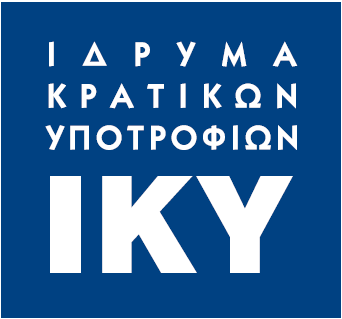 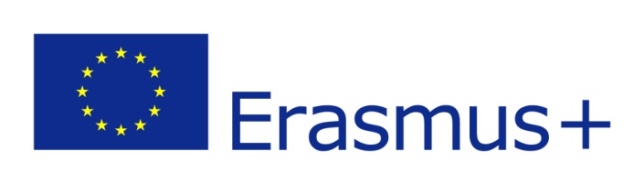 Τελική έκθεση
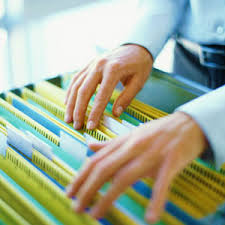 Μη υποβολή εγγράφων
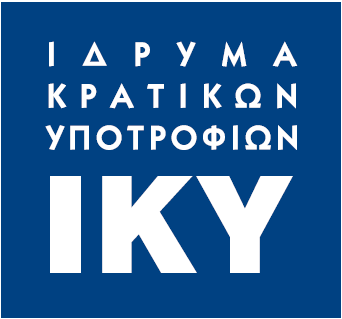 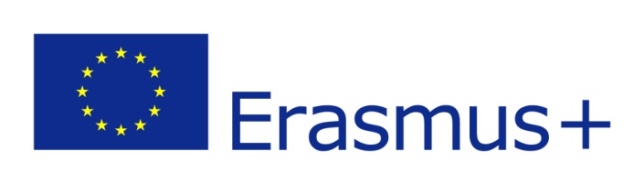 Αν ο δικαιούχος δεν υποβάλει Τελική Έκθεση σύμφωνα με τα προβλεπόμενα , η Εθνική Μονάδα Συντονισμού αποστέλλει επίσημη επιστολή υπενθύμισης εντός 15 ημερολογιακών  ημερών από την εκπνοή της σχετικής ορισθείσας προθεσμίας.
Αν ο δικαιούχος δεν υποβάλλει και πάλι την εν λόγω έκθεση εντός 30 ημερολογιακών ημερών από την αποστολή της επιστολής υπενθύμισης η Εθνική Μονάδα Συντονισμού διατηρεί το δικαίωμα να προβεί στην καταγγελία της Σύμβασης, και να ζητήσει την επιστροφή του συνόλου της προχρηματοδότησης που έχει καταβληθεί.
Τελική έκθεση
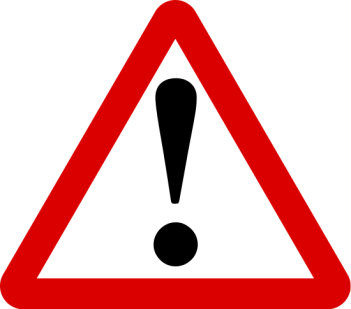 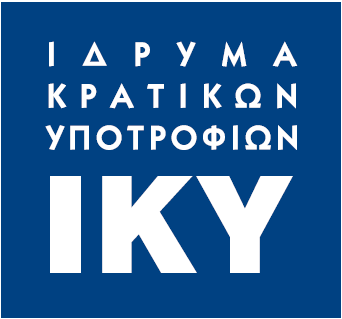 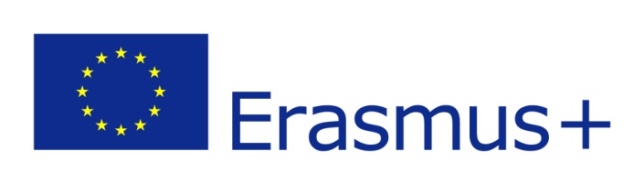 Αξιολόγηση τελικής έκθεσης
Εάν η συνολική βαθμολογία της τελικής έκθεσης είναι χαμηλότερη από 50 βαθμούς, η Εθνική Μονάδα Συντονισμού μειώνει το τελικό ποσό της επιχορήγησης για τις οργανωτικές δαπάνες με την αιτιολογία της  μη προσήκουσας, μερικής ή καθυστερημένης εκτέλεσης του Σχεδίου, ακόμη και αν όλες οι δραστηριότητες που δηλώνονται είναι επιλέξιμες και έλαβαν πράγματι χώρα.
Η τελική έκθεση αξιολογείται βάσει κριτηρίων ποιότητας και η ανώτατη βαθμολογία που μπορεί να συγκεντρώσει είναι 100 βαθμοί.
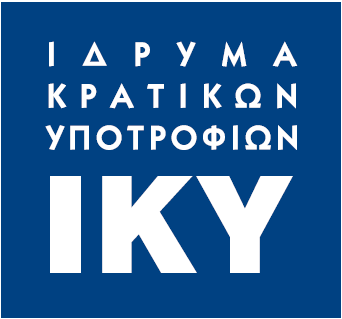 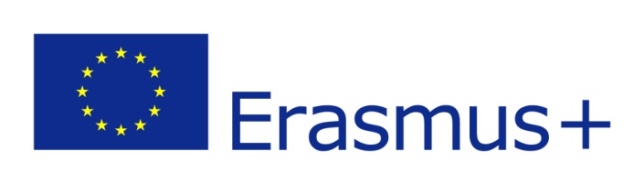 Αξιολόγηση τελικής έκθεσης
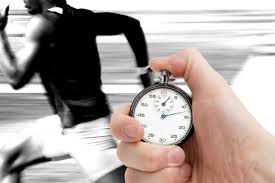 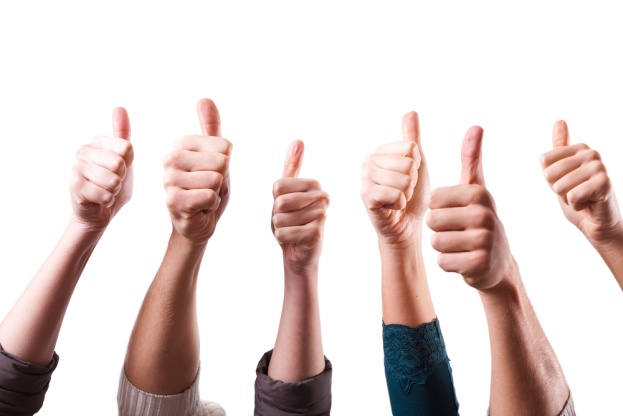 Το τελικό ποσό της επιχορήγησης για την κάλυψη των οργανωτικών δαπανών μειώνεται λόγω μη προσήκουσας, μερικής ή καθυστερημένης εκτέλεσης του Σχεδίου ως εξής:
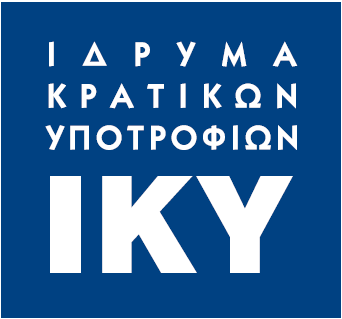 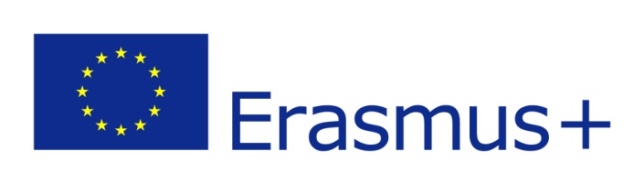 κατά 25%, εάν η βαθμολογία που θα συγκεντρώσει η τελική έκθεση κυμαίνεται μεταξύ 40 και 49 βαθμών.
κατά 50%, εάν η βαθμολογία που θα συγκεντρώσει η τελική έκθεση κυμαίνεται μεταξύ 25 και 39 βαθμών.
κατά 75% , εάν η βαθμολογία που θα συγκεντρώσει η τελική έκθεση κυμαίνεται μεταξύ 0 και 24 βαθμών.
Αξιολόγηση τελικής έκθεσης
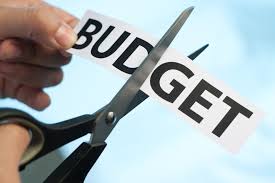 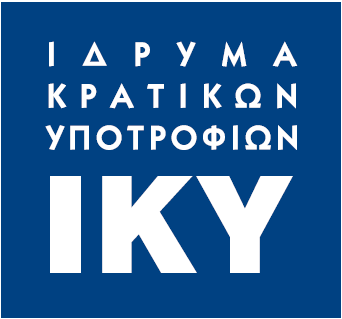 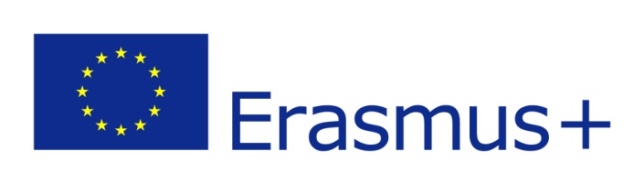 Εργαλείο Κινητικότητας Mobility Tool+
Απαραίτητο  εργαλείο για την ορθή διαχείριση του σχεδίου

Ο δικαιούχος  υποχρεούται :
να καταγράφει το  σύνολο των πληροφοριών και των στοιχείων που αφορούν τις δραστηριότητες στο πλαίσιο της κινητικότητας και  
να επικαιροποιεί όλες τις νέες πληροφορίες σχετικά με τους συμμετέχοντες και τις δραστηριότητες  κινητικότητας κατ΄ ελάχιστον μια φορά το μήνα.  
Στο  Εργαλείο Κινητικότητας  συμπληρώνονται και υποβάλλονται  οι Τελικές Εκθέσεις των συμμετεχόντων και η Τελική Έκθεση του δικαιούχου φορέα.
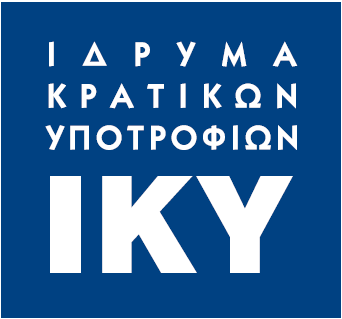 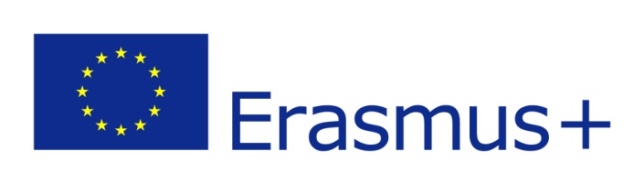 Ευχαριστώ πολύ για την προσοχή σας!
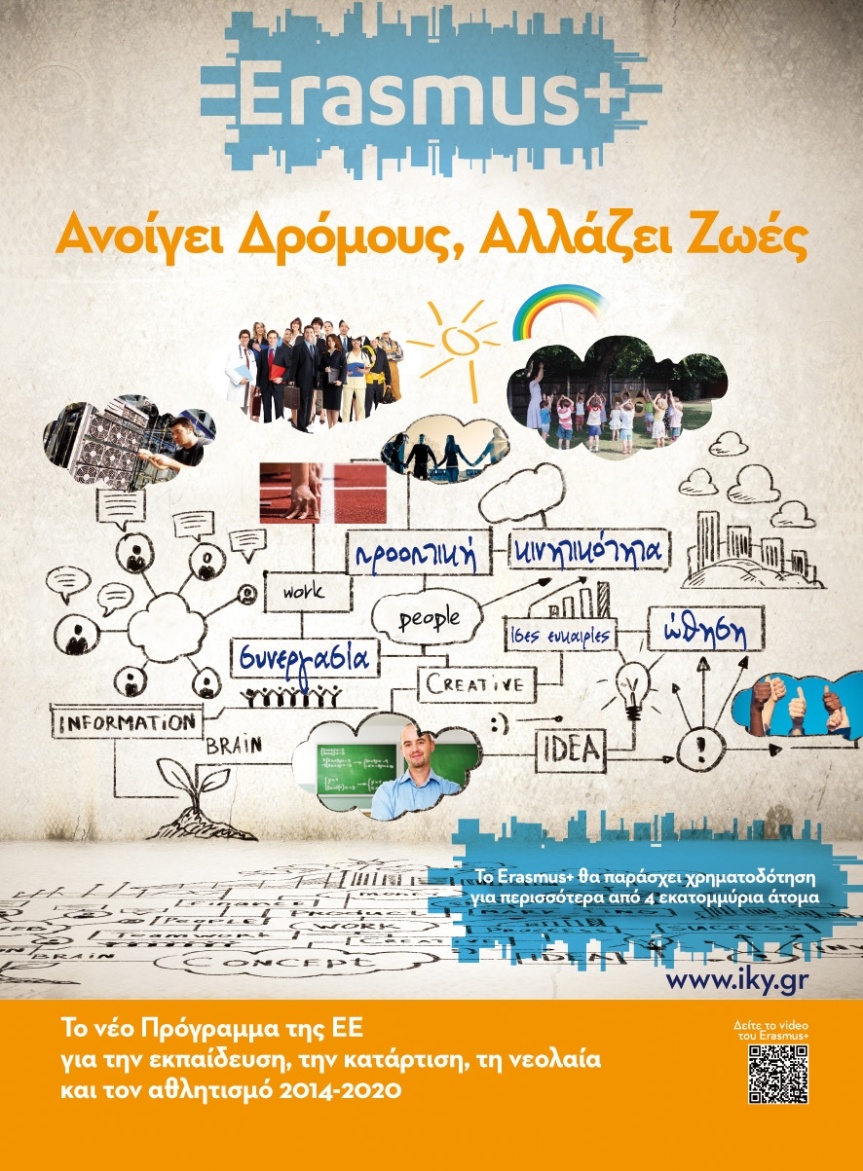